Русский язык
2 класс
Русский язык
Тема урока: 
«Помогаем маме»
Запишите в тетрадь!
So'zlarni daftarga yozing!
Слова́ уро́ка
помога́ть
мыть
подмета́ть
отдыха́ть
чи́стить
полива́ть
смотре́ть
Дома́шнее зада́ние
Поста́вьте слова́ в ну́жную фо́рму
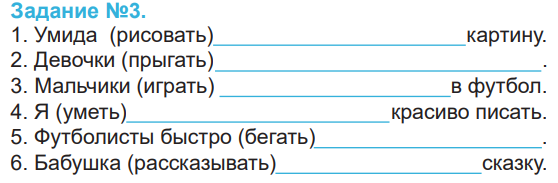 рису́ет
                      пры́гают
                игра́ют
         уме́ю
                                бе́гают
                    расска́зывает
Дома́шнее зада́ние
Что они́ де́лают?
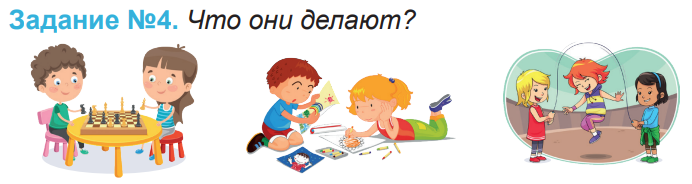 Они́ игра́ют в ша́хматы. Они́ рису́ют. Они́ пры́гают.
Запишите в тетрадь!
So'zlarni daftarga yozing!
полива́ть
отдыха́ть

Я отдыха́ю, полива́ю
Ты  отдыха́ешь, полива́ешь
Он/она отдыха́ет, полива́ет
Мы отдыха́ем, полива́ем
Вы отдыха́ете, полива́ете
Они отдыха́ют, полива́ют
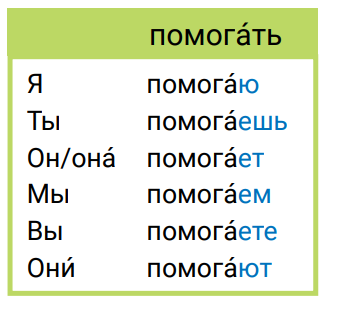 Послушай и прочитай!
Что де́лает ма́ма?
Ма́ма мо́ет посу́ду.





Что де́лает Шухра́т?
Шухра́т полива́ет цветы́.
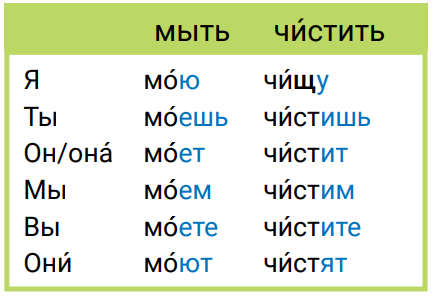 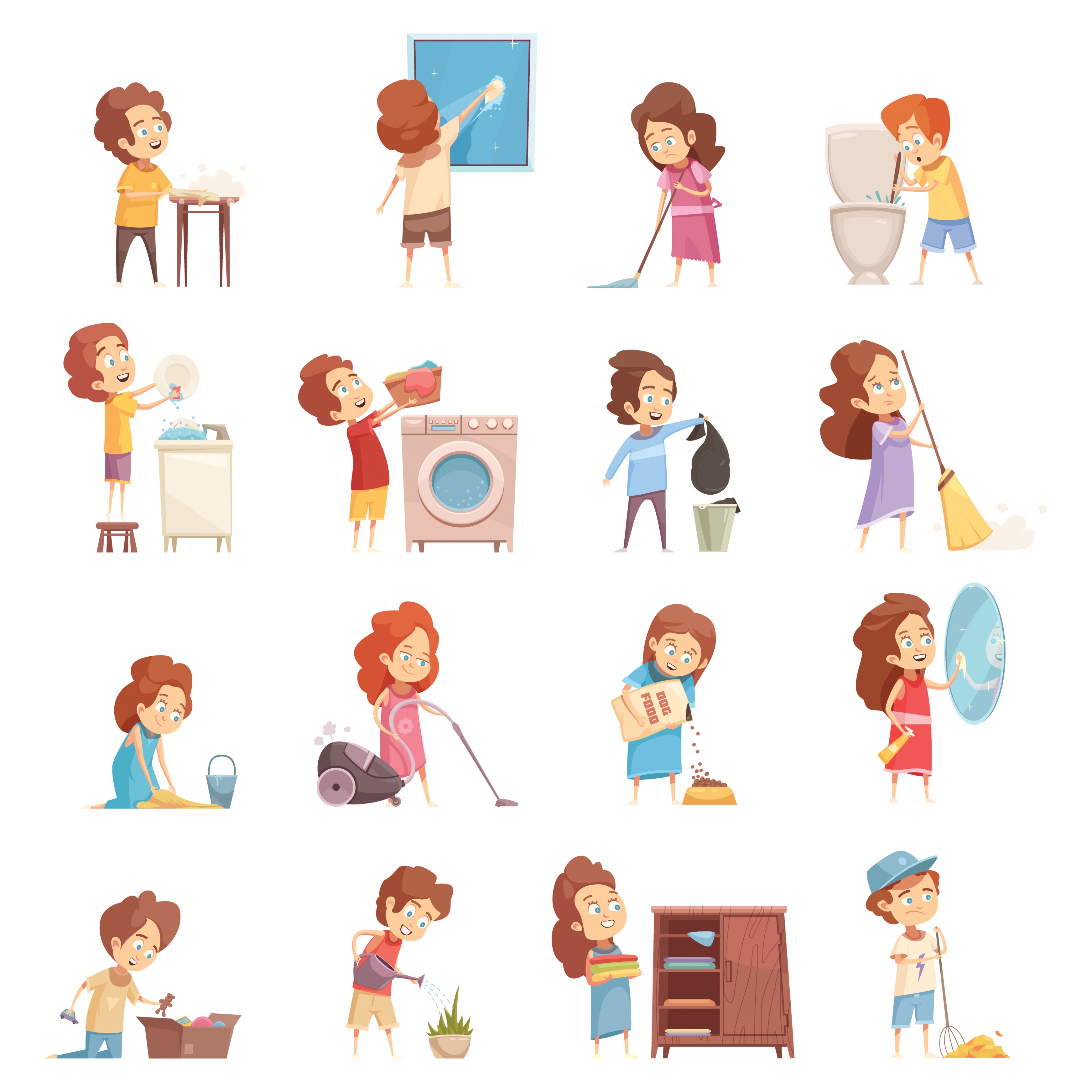 Послушай и прочитай!
Что де́лает Мансу́р?
Мансу́р чи́стит о́бувь.




Что де́лает Ази́за?
Ази́за ко́рмит цыпля́т.
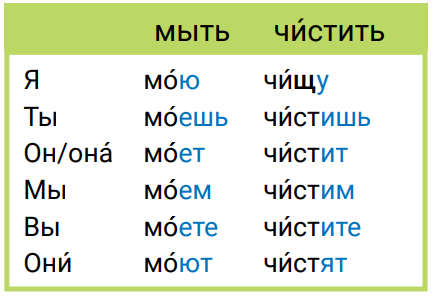 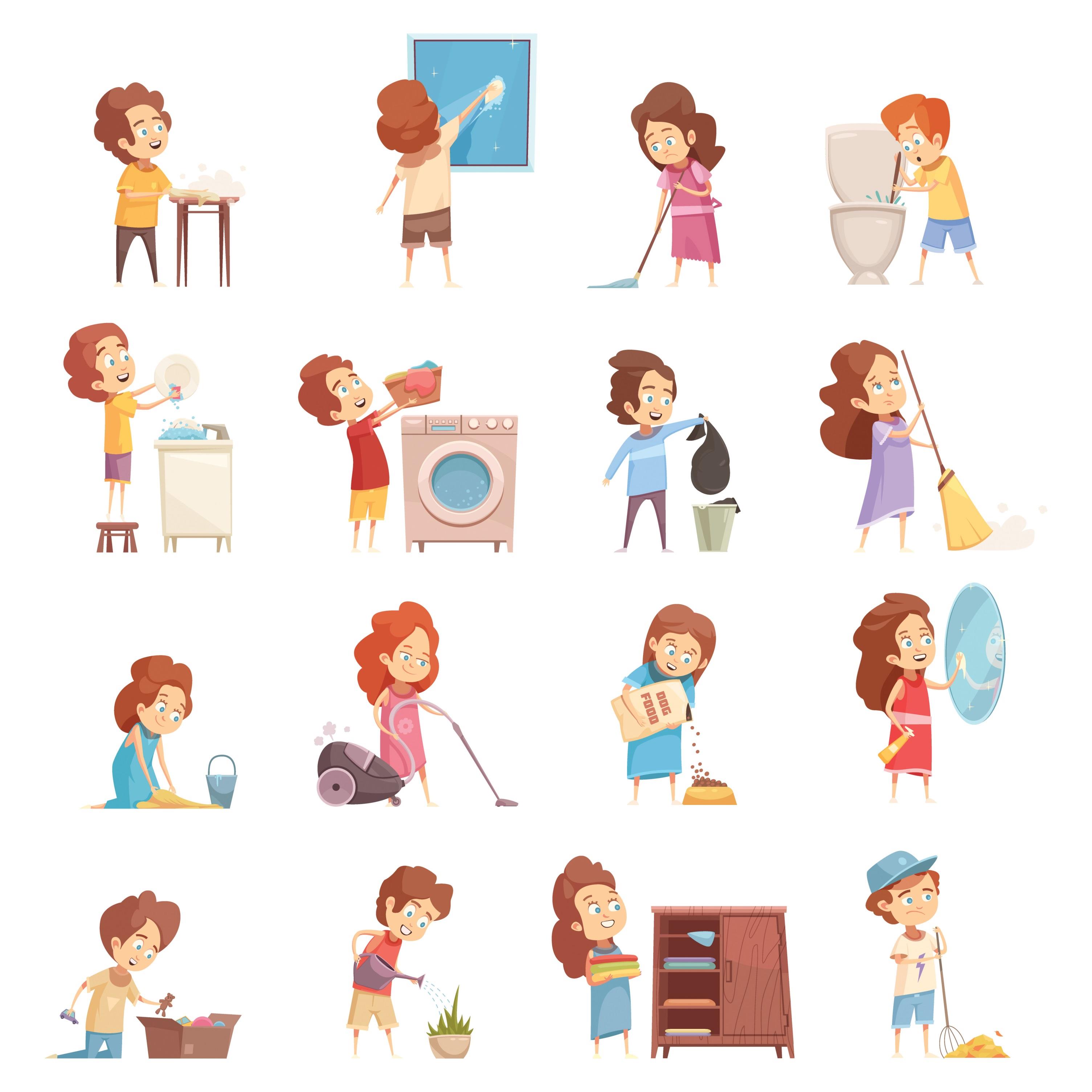 корм
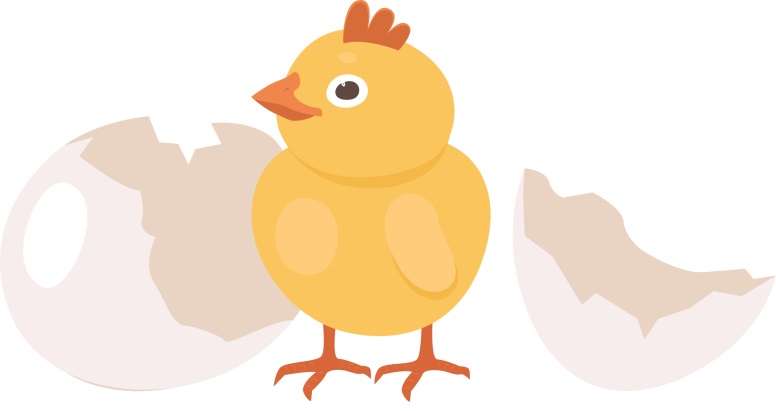 Скажи правильно
Я помогаю маме. 
Папа моет машину. 
Мы поливаем деревья. 
Мадина подметает двор.
1. Я (помогать) маме. 
2. Папа (мыть) машину. 
3. Мы (поливать) деревья. 
4. Мадина (подметать) двор.
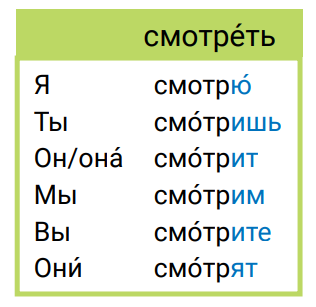 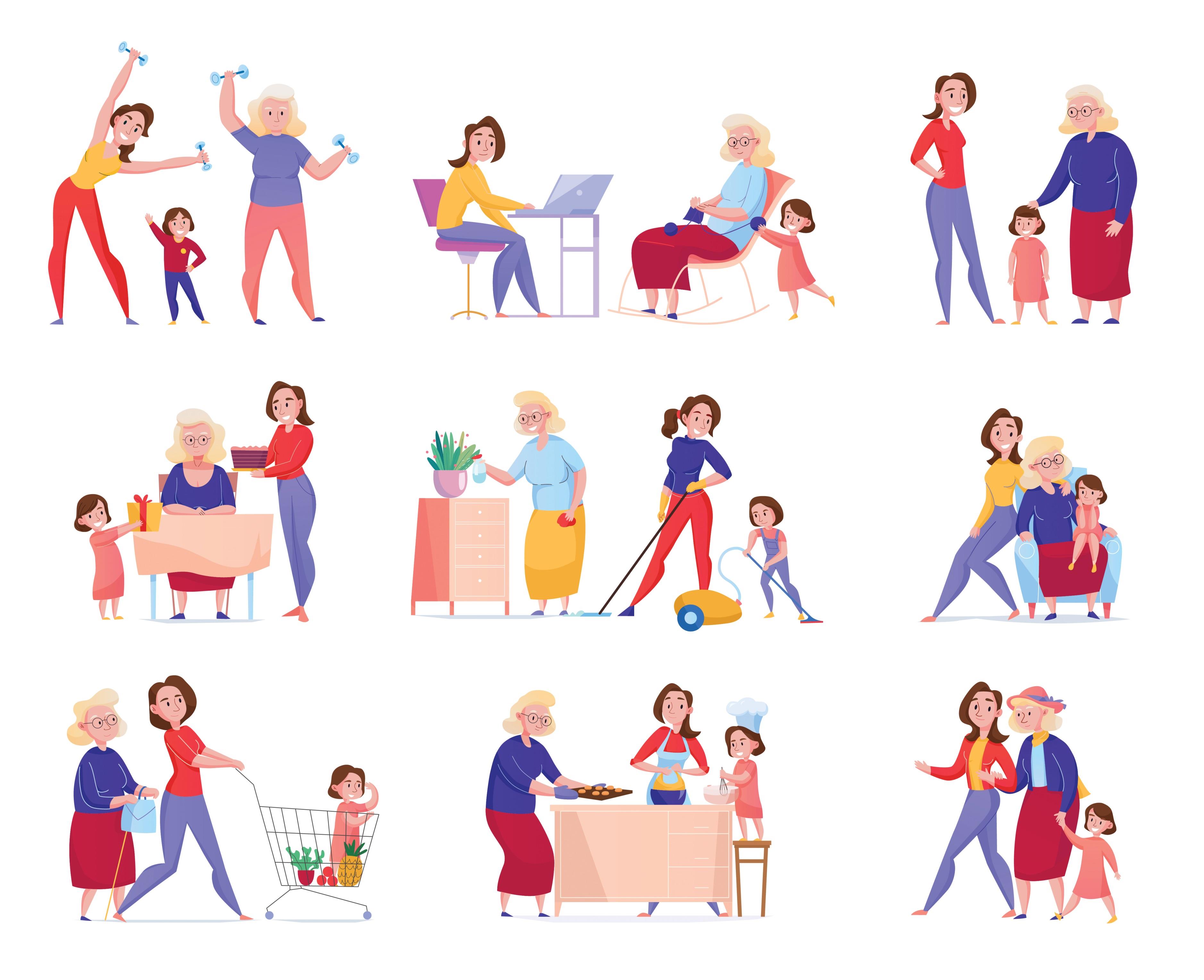 Скажи правильно
5. Анвар (смотреть) телевизор. 
6. Завтра папа не работает, он (отдыхать). 
7. Я утром и вечером (чистить) зубы.
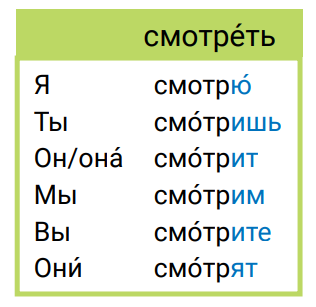 Анвар смотрит телевизор. 
Завтра папа не работает, он отдыхает. 
Я утром и вечером чищу зубы.
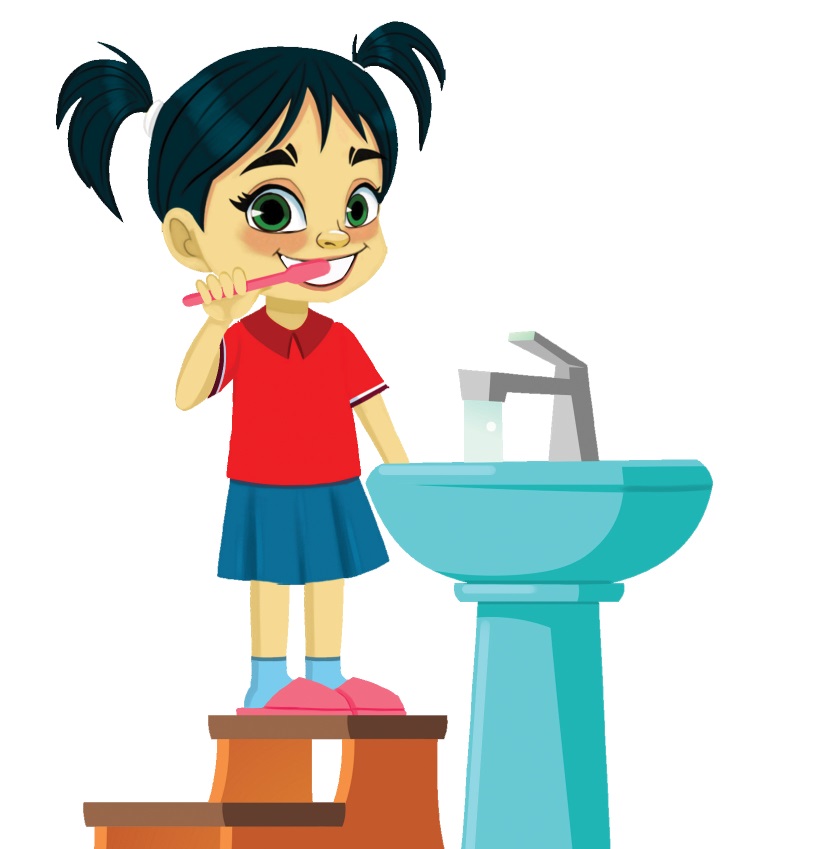 Запишите в тетрадь!
So'zlarni daftarga yozing!
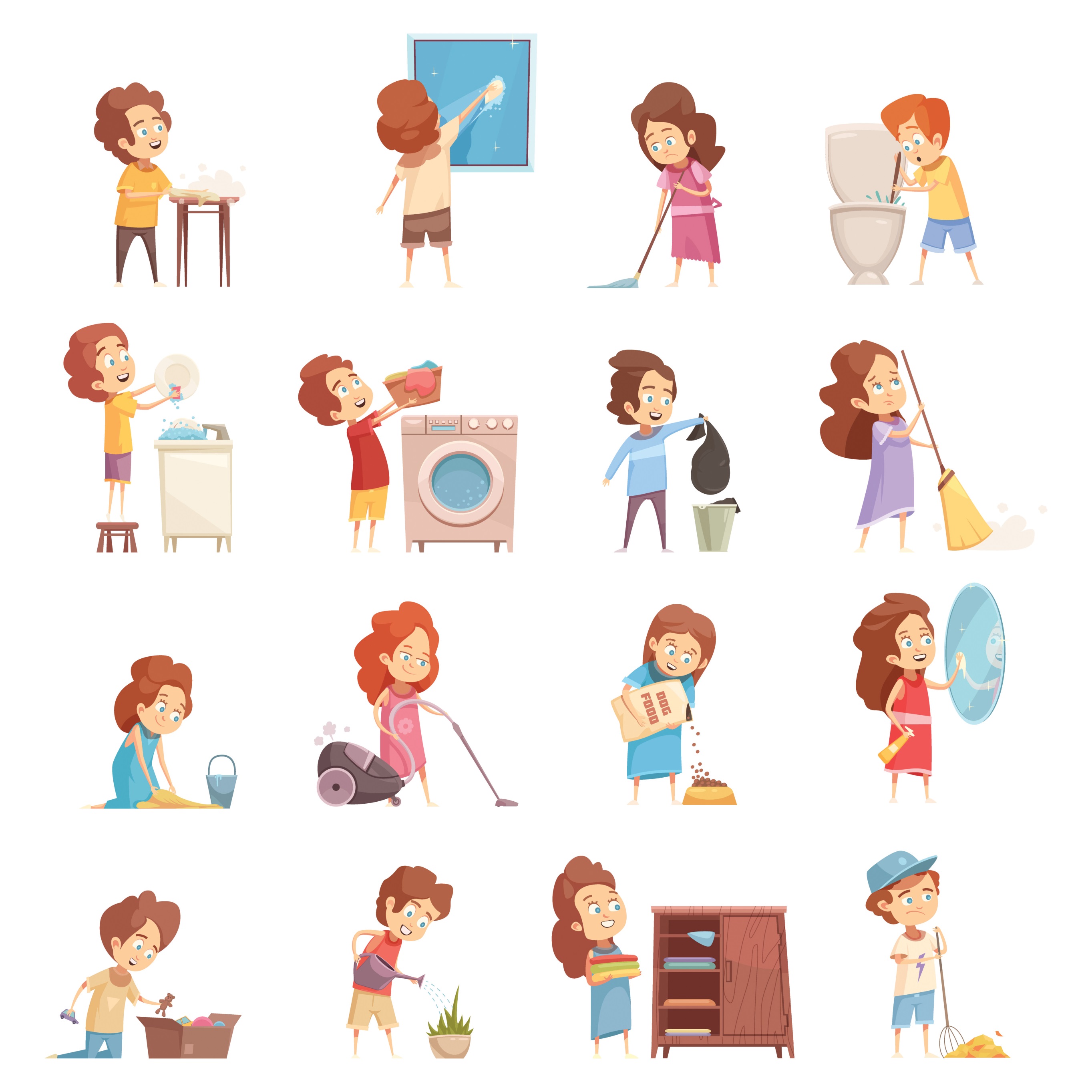 Дежурные в классе поливают цветы. 
Дима щёткой чистит ботинки. 
Мы смотрим кино. 
Зухра подметает пол. 
Я мою руки. 
В воскресенье мы не учимся, мы отдыхаем.
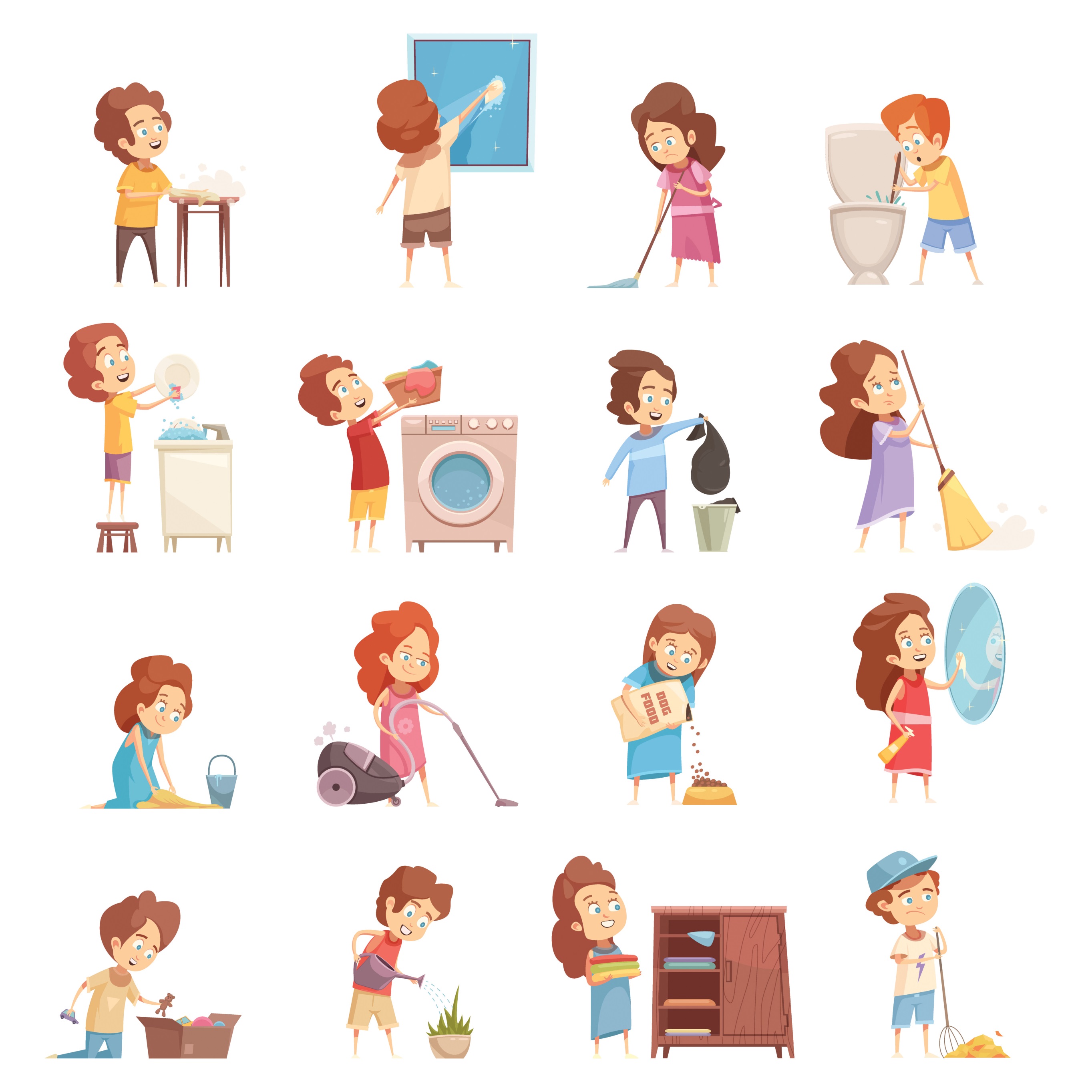 Запишите в тетрадь!
So'zlarni daftarga yozing!
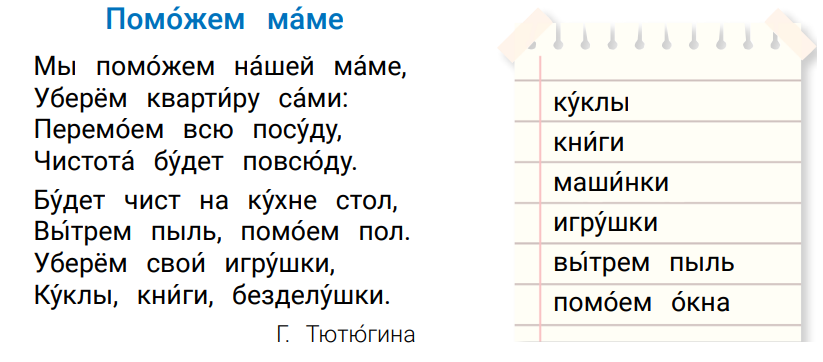 Дома́шнее зада́ние
Запишите в тетради
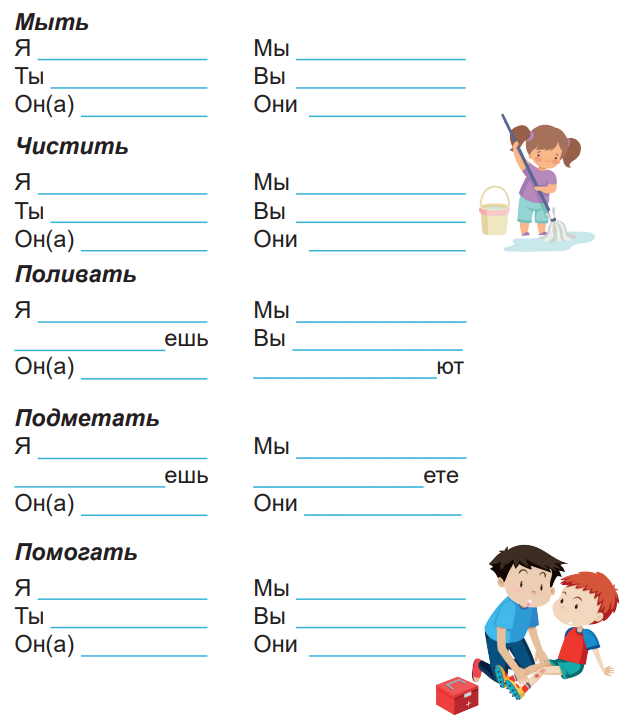 Дома́шнее зада́ние
Запишите в тетради
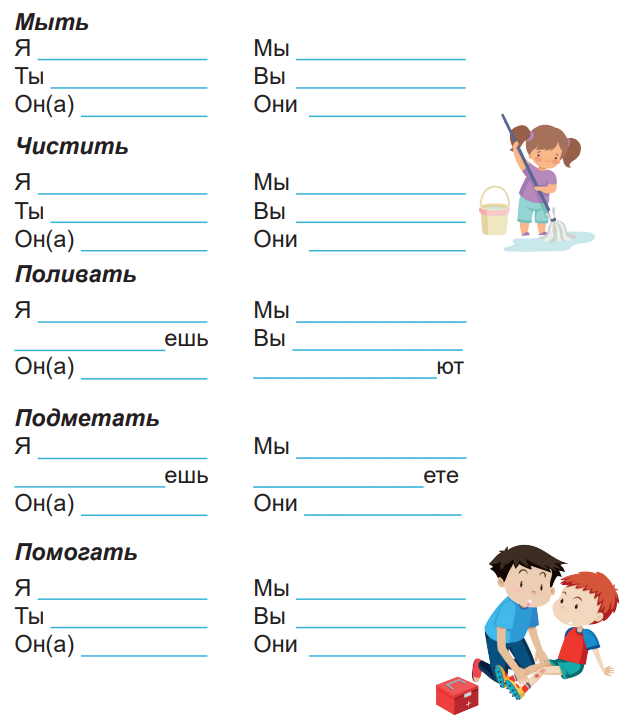 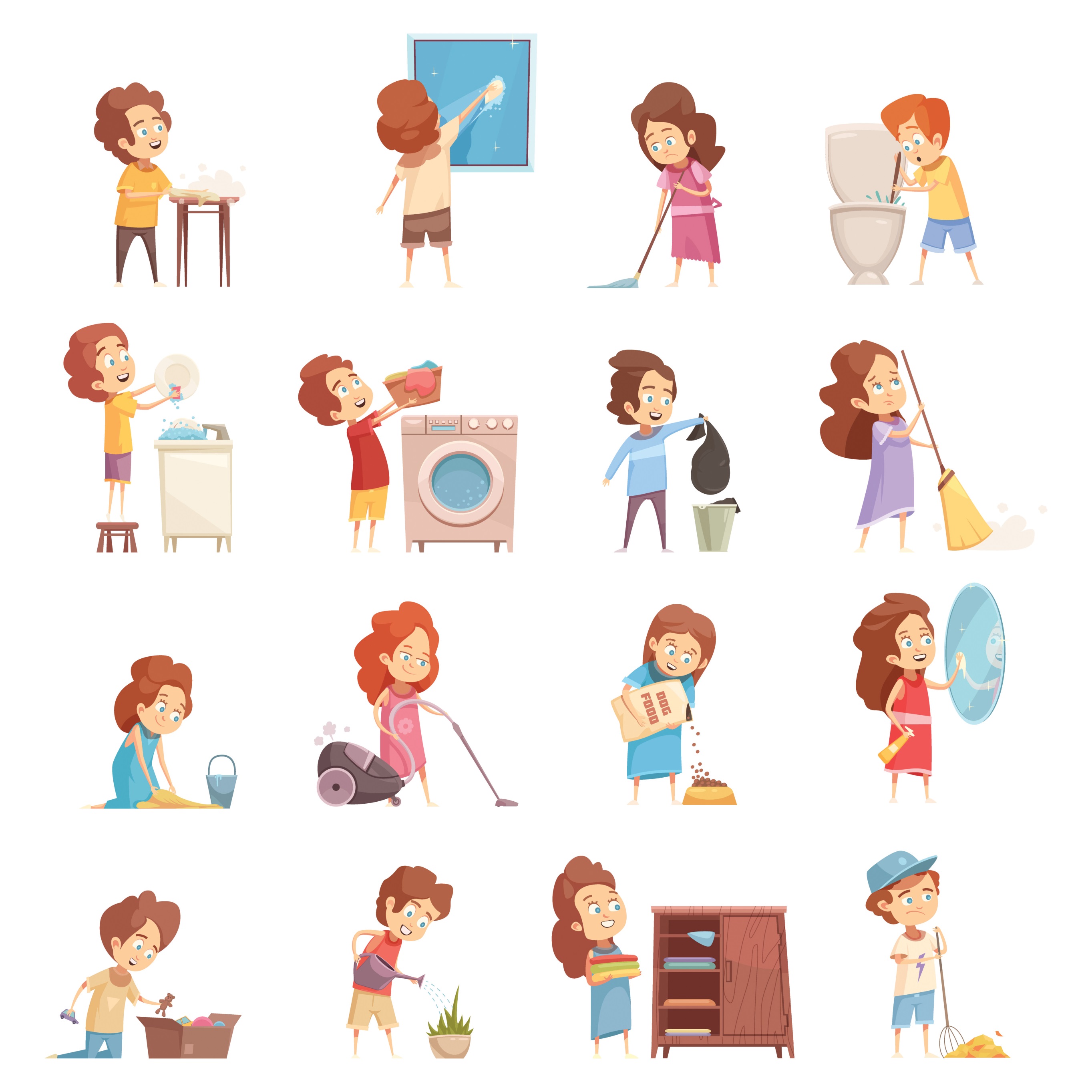 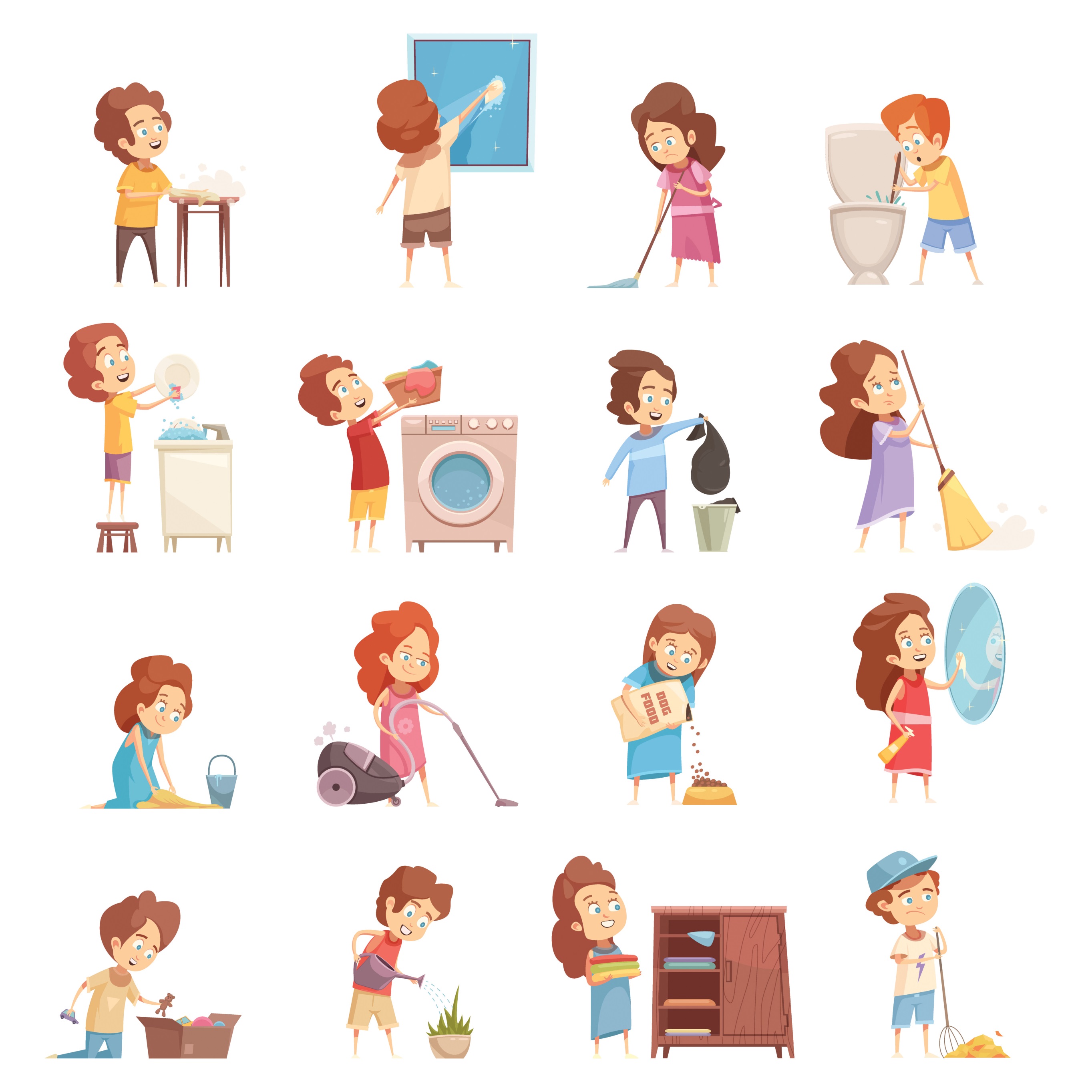 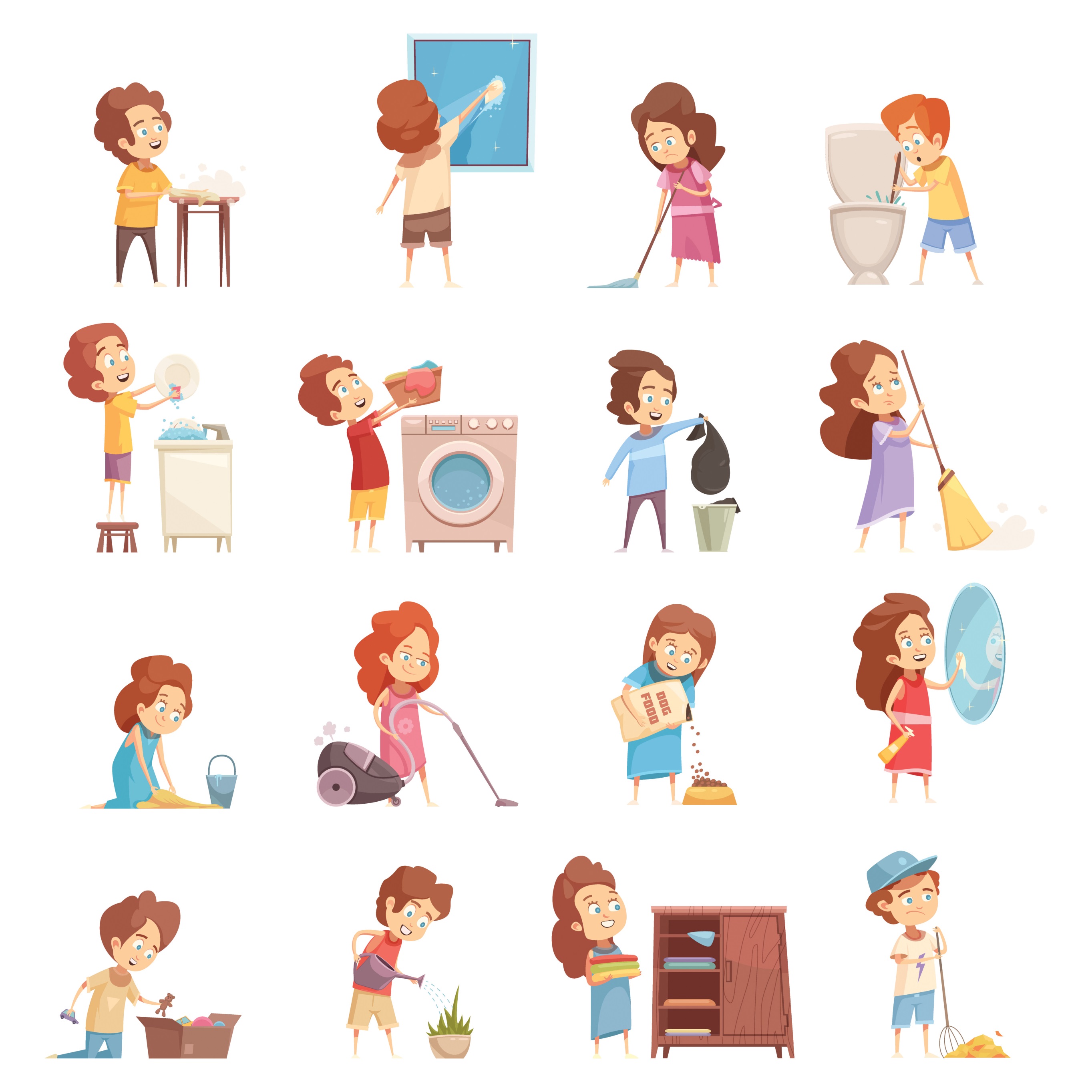 Спасибо!
До встречи на следующем уроке!